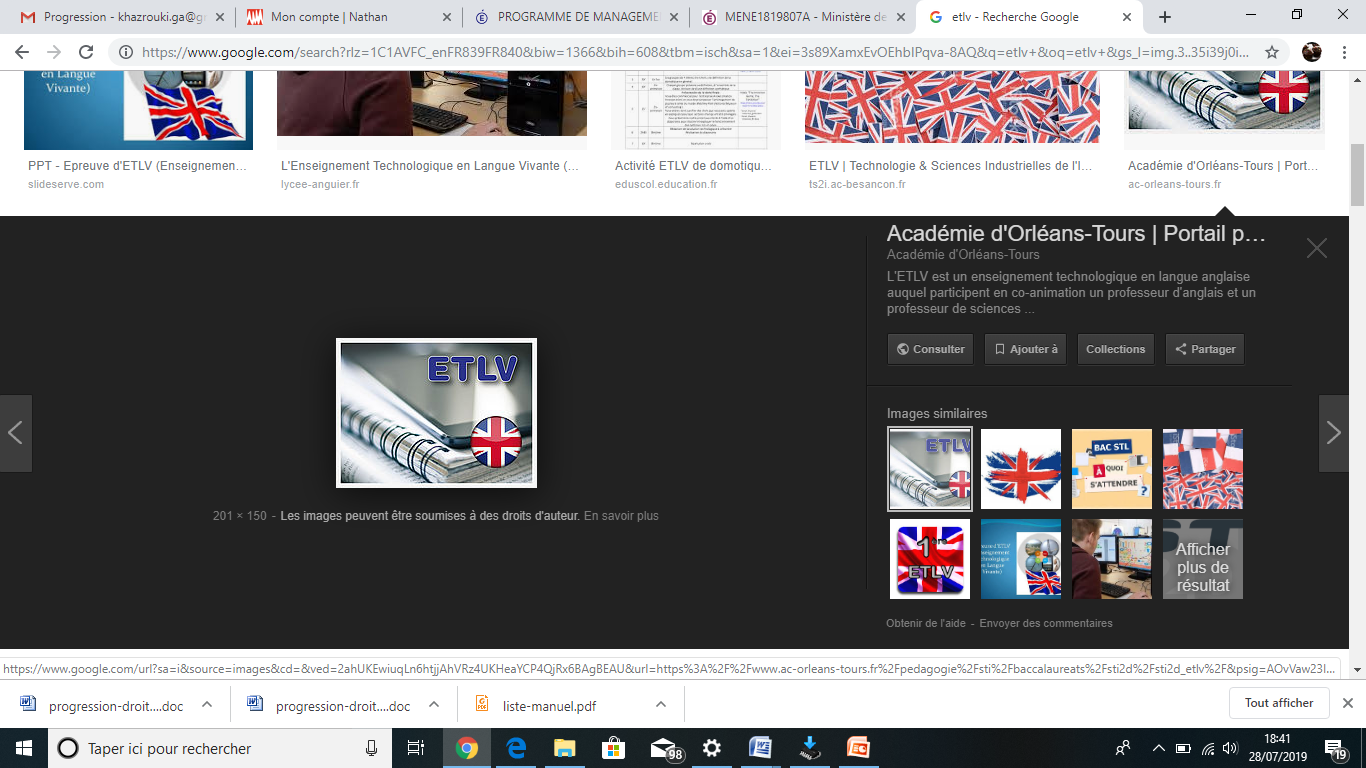 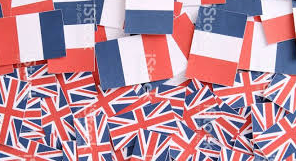 CLASSE DE PREMIERE 
Série technologique
L’enseignement technologique en langue vivante
Série STMG
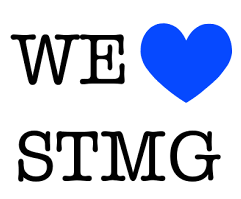 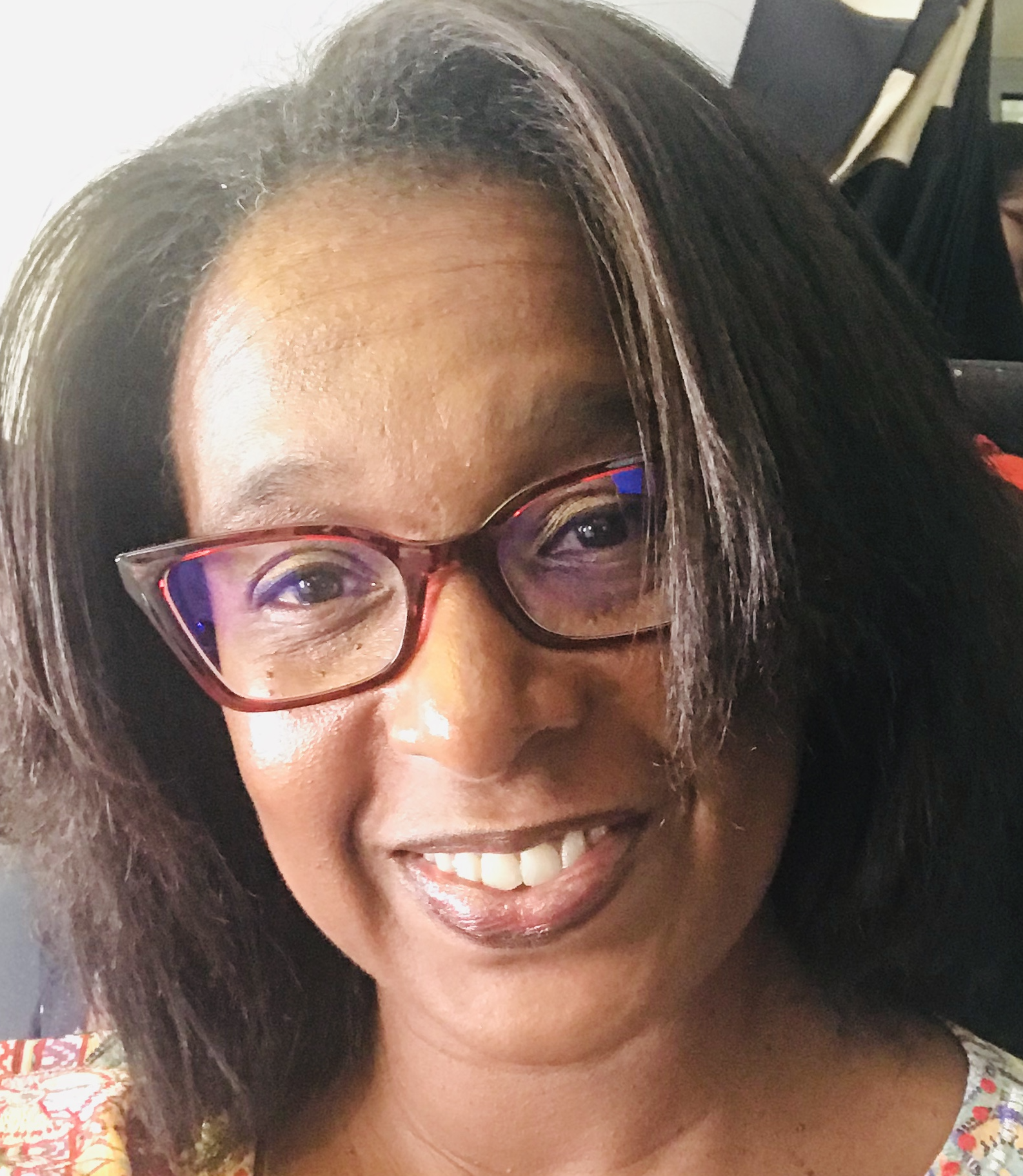 Marie –Noelle BERTILLE – professeur d’anglais – LGT GERVILLE REACHE
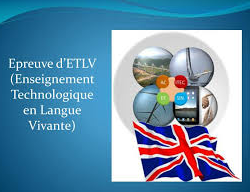 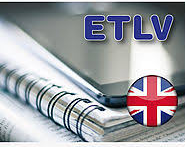 SOMMAIRE
1/ PRESENTATION

2/ OBJECTIFS

3/ L’ETLV DANS LE PROGRAMME DE LANGUE VIVANTE

4/ THEMATIQUES ETUDIEES EN CLASSE DE PREMIERE

5/ MODALITES D’ENSEIGNEMENT

6/  L’EVALUATION

7/ PISTES DE TRAVAIL - RESSOURCES
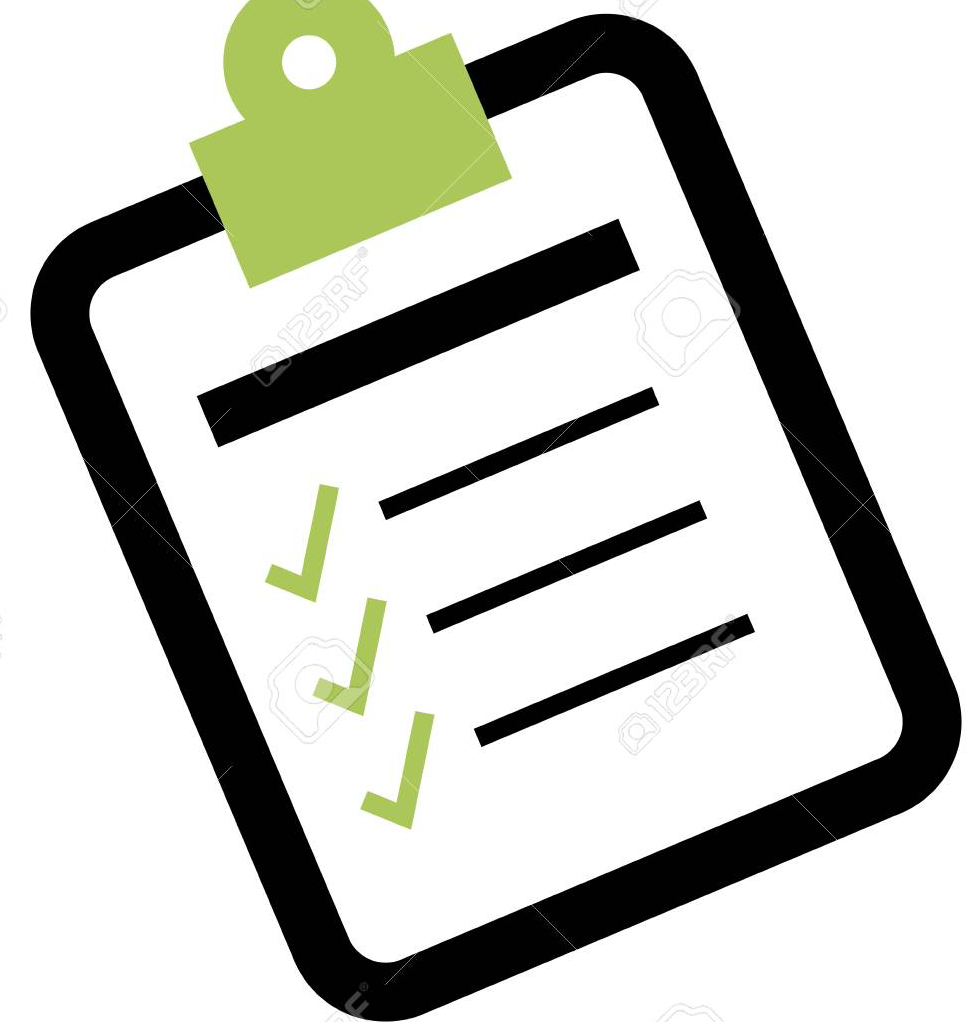 PRESENTATION
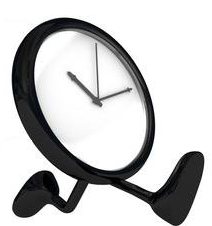 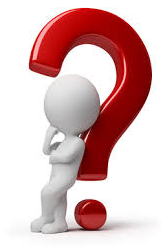 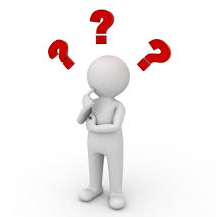 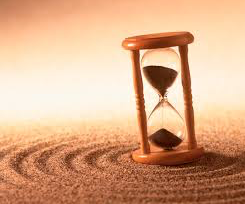 L’ETLV repose sur 
le programme
De la langue vivante
ANGLAIS
De management
Dispensé par un enseignant de chaque spécialité
Votre professeur de management
Votre professeur d’anglais
OBJECTIFS
L’ETLV vise à : 


Valoriser les séries technologiques

Favoriser l’apprentissage de la langue : 
acquérir un vocabulaire technique en lien avec la spécialité étudiée
   
pratiquer l'oral de manière récurrente (interaction, présentation orale, jeux de rôle…).

Donner du sens aux enseignements

Apporter une ouverture culturelle aux élèves

Aider à la poursuite d’études
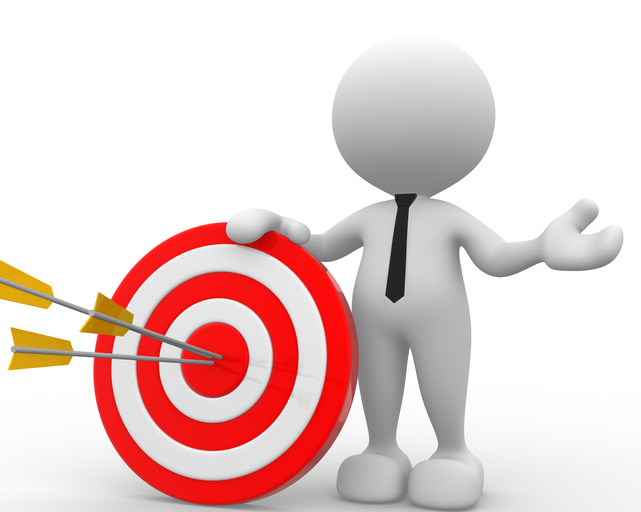 L’ETLV DANS LE PROGRAMME DE LANGUE VIVANTE
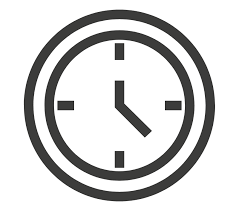 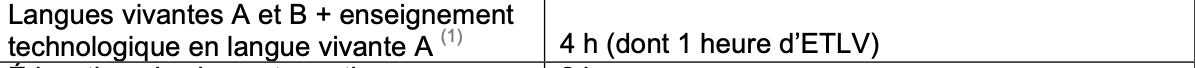 BO du 22 janvier 2019 : programme de langues vivantes de première et terminale générales et technologiques.
L’enseignement technologique en langue vivante (ETLV) repose sur le programme de langue 
vivante et sur celui de la spécialité qui lui sert d’appui. Il est pris en charge 
conjointement par deux enseignants, un enseignant de langue vivante et un enseignant de la spécialité 
de science et technologie concernée. La langue vivante est une LVA. Le niveau de maîtrise visé est B2 […].
En première STMG : 
LVA (anglais) : 1H
ETLV : 1 H
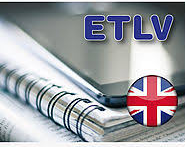 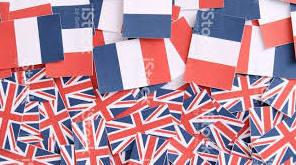 LV : GESTES FONDATEURS ET MONDES EN MOUVEMENT
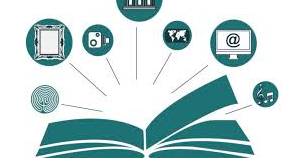 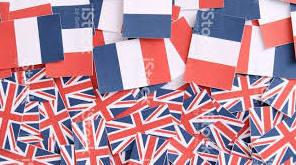 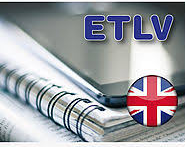 THEMATIQUES ETUDIEES EN CLASSE DE PREMIERE
BO spécial n° 8 du 19-7-2019 : 

En classe de Première, il s’agira d’introduire le fonctionnement des entreprises, des organisations publiques et des associations , mais également d’emmener  les  élèves à avoir un regard distancié sur ces organisations .
 
En langue L’objectif de la première année sera de donner aux élèves les outils linguistiques, culturels et pragmatiques afin de : 
Définir  et comprendre les notions clés du Management des organisations. 
Présenter et caractériser des organisations anglo saxonnes
What is the difference between individual and collective action?
What is management?
What are the different types of organizations?
What are the keys to success?
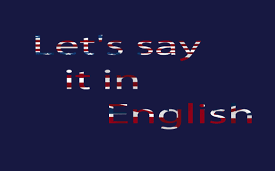 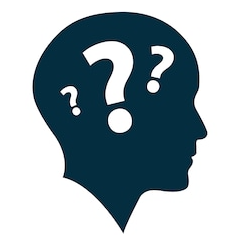 THEMATIQUES ETUDIEES EN ETLV
CLASSE DE PREMIERE
Croisement programme LVA/ MANAGEMENT
LES ACTIVITES LANGAGIERES AU SERVICE DE LA COMMUNICATION ORALE ET ECRITE
Expression orale
Comprehension orale
COMPRENDRE
PARLER
Expression Ecrite
Comprehension écrite
LIRE
REDIGER
LES MODALITES D’ENSEIGNEMENT
PROFESSEUR DE LVA + PROFESSEUR DE LA SPECIALITE
Collaboration
Complémentarité
Etroite concertation
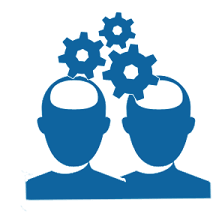 LE CO ENSEIGNEMENT
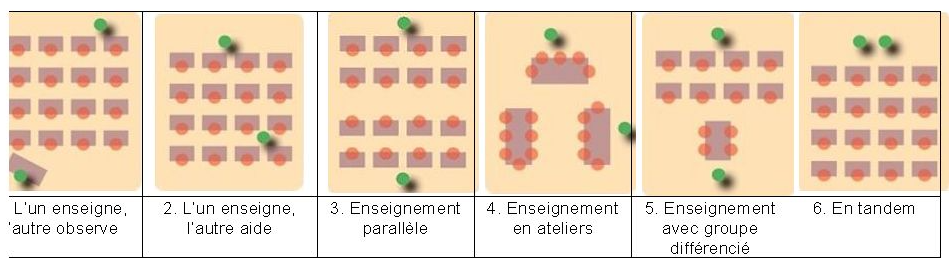 SOURCE : Interactions : Collaboration Skills for School Professionals
L’EVALUATION
1/ LES EPREUVES DU NOUVEAU BACCALAUREAT TECGHNOLOGIQUE


2/LES EPREUVES DU BAC STMG


3/ LES EPREUVES DE LANGUE VIVANTE EN 1ERE STMG


4/LES EPREUVES DE LANGUE VIVANTE EN TLE STMG


5/L’EPREUVE D’ETLV
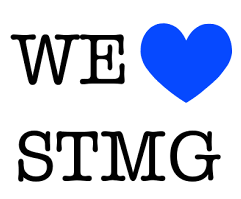 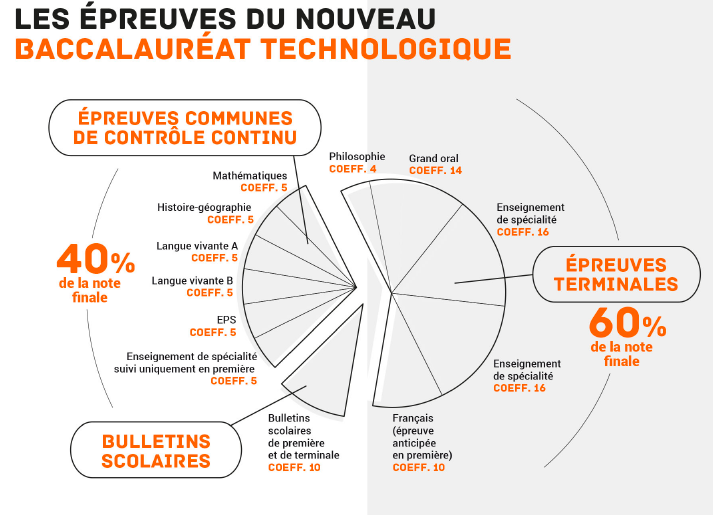 L’EVALUATION BAC STMG
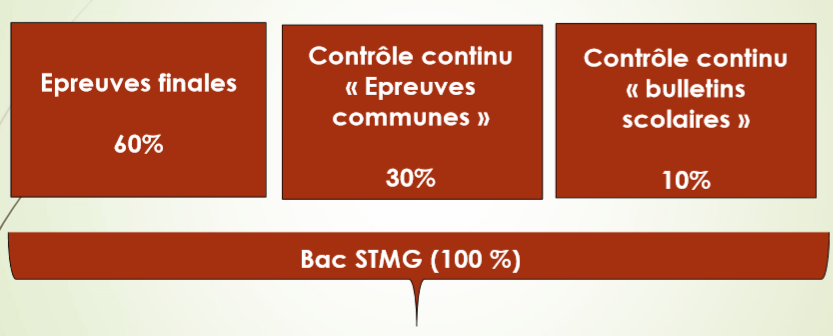 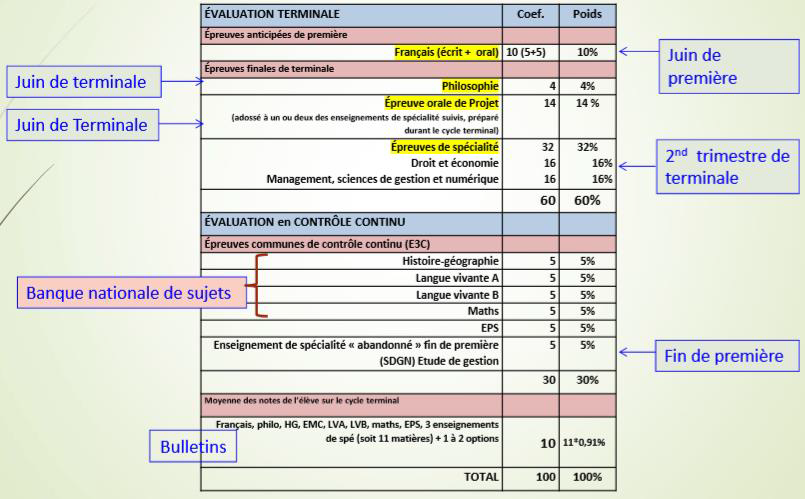 LES EPREUVES DE LANGUE VIVANTE
1ERE STMG
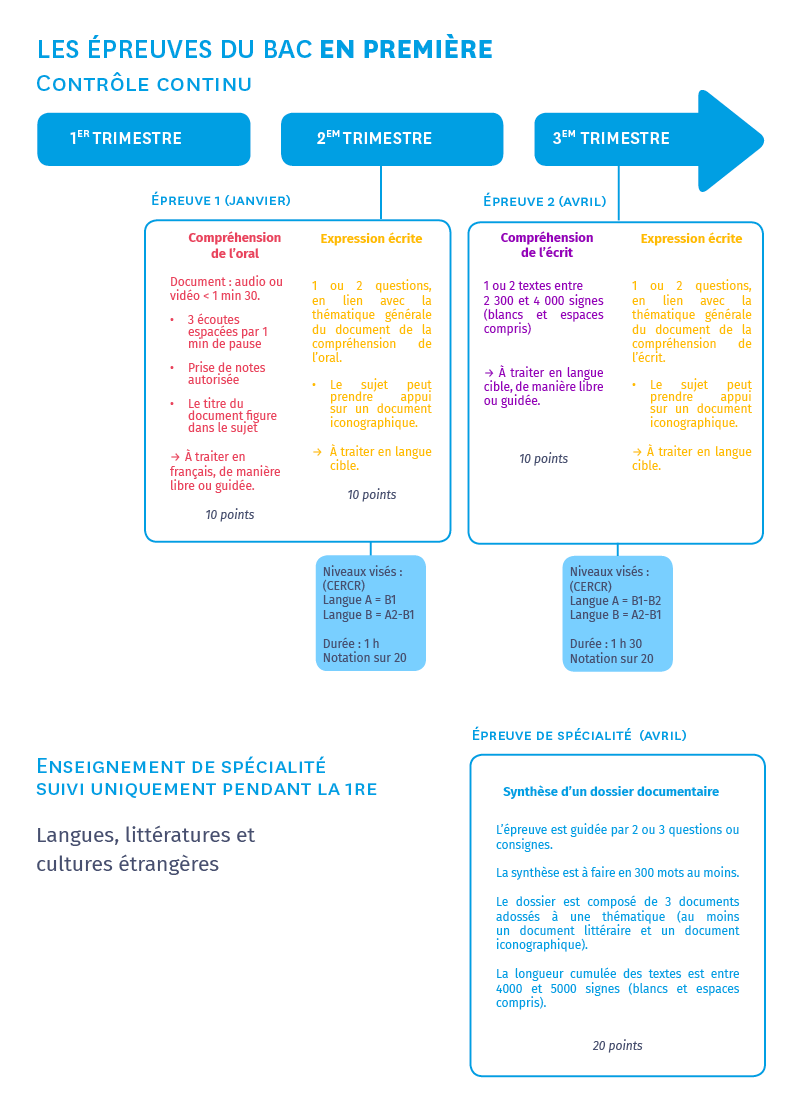 bla
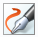 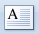 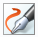 10 points
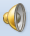 LES EPREUVES DE LANGUE VIVANE
TLE  STMG
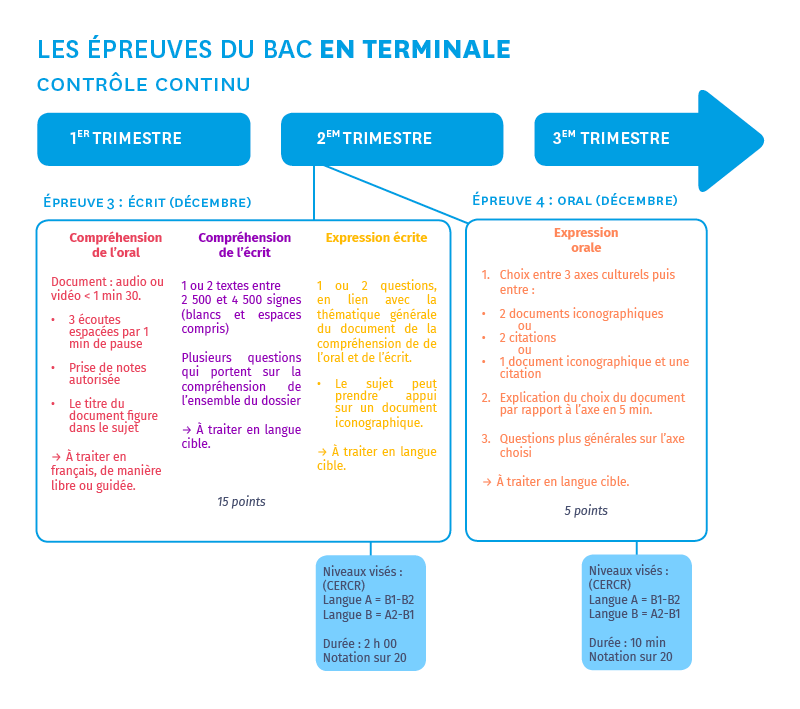 Evaluation de l’enseignement technologique en langue vivante (ETLV).

Porte sur un projet lié à la STMG, en rpport vec une orgnistion (ssocition, entreprise, 

5 min: présentation du projet par l’élève
5 min: entretien avec le jury.

Jury: 2 enseignants (un enseignant de la spécialité, un enseignant de langue vivante).
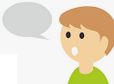 L’EPREUVE D’ ETLV
l’épreuve se substitue à l’épreuve orale du troisième contrôle continu de langue vivante, au deuxième trimestre de l’année de terminale ;


 la durée  :  10 minutes, sans préparation.
5 minutes de prise de parole en continu par le candidat
5 minutes d’interaction avec le jury 


 le contexte de l’évaluation : présenter une organisation. 


 Les examinateurs : un enseignant de langue vivante et un enseignant de la discipline de management .

 les supports :  ils sont fournis par le candidat (diaporama, carte mentale, documents icographiques, supports audiovisuels)
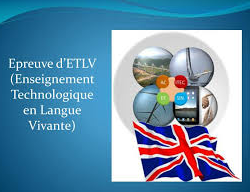 SUGGESTION DE RESSOURCES
STUDY MANAGEMENT AND BUSINESS ENGLISH

Des vidéos a regarder 
What is a company? 			https://youtu.be/T1-dd60WU8U
What is management?			https://youtu.be/_OBqwhYLEJo

Des exercices de vocabulaire à faire en ligne
https://www.businessenglishsite.com/business-english-vocabulary.html

IMPROVE YOUR ENGLISH ! 
Un livre pour travailler la grammaire :  Pump it up – édition nathan
Un site pour travailler la prononciation : https://fr.englishcentral.com/
Un site pour travailler votre compréhension orale :   https://eslvideo.com

USE ONLINE DICTIONARIES
http://www.wordreference.com/enfr/live-in
https://www.macmillandictionary.com

GO FURTHER : 
Le site d’anglais de l’académie – rubrique élève : 
http://pedagogie.ac-guadeloupe.fr/anglais/rubrique_eleves_cahier_dentrainement_scolaire_2020_2021
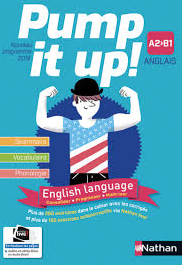 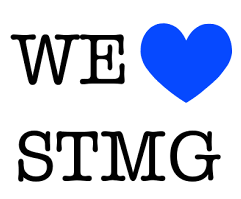 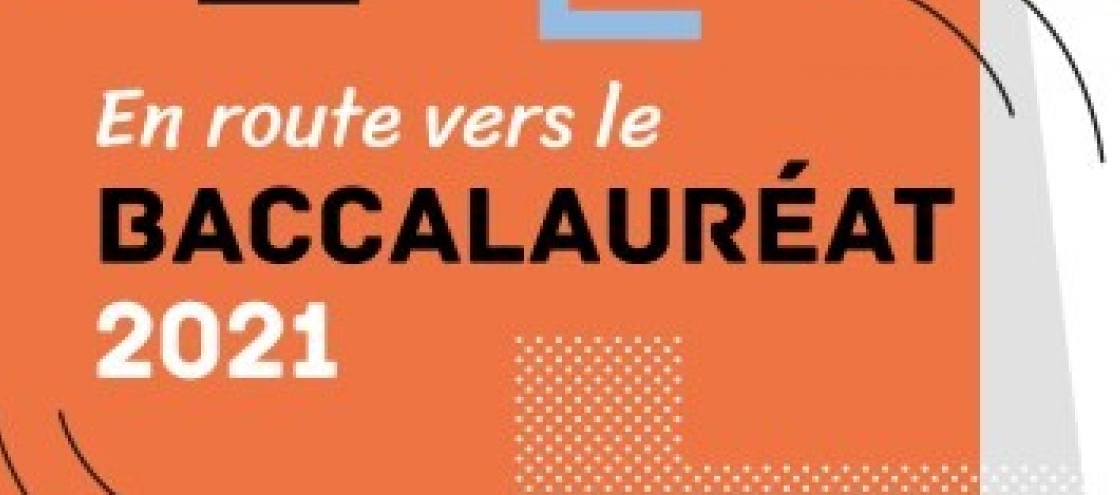 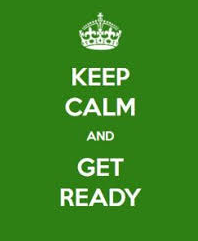 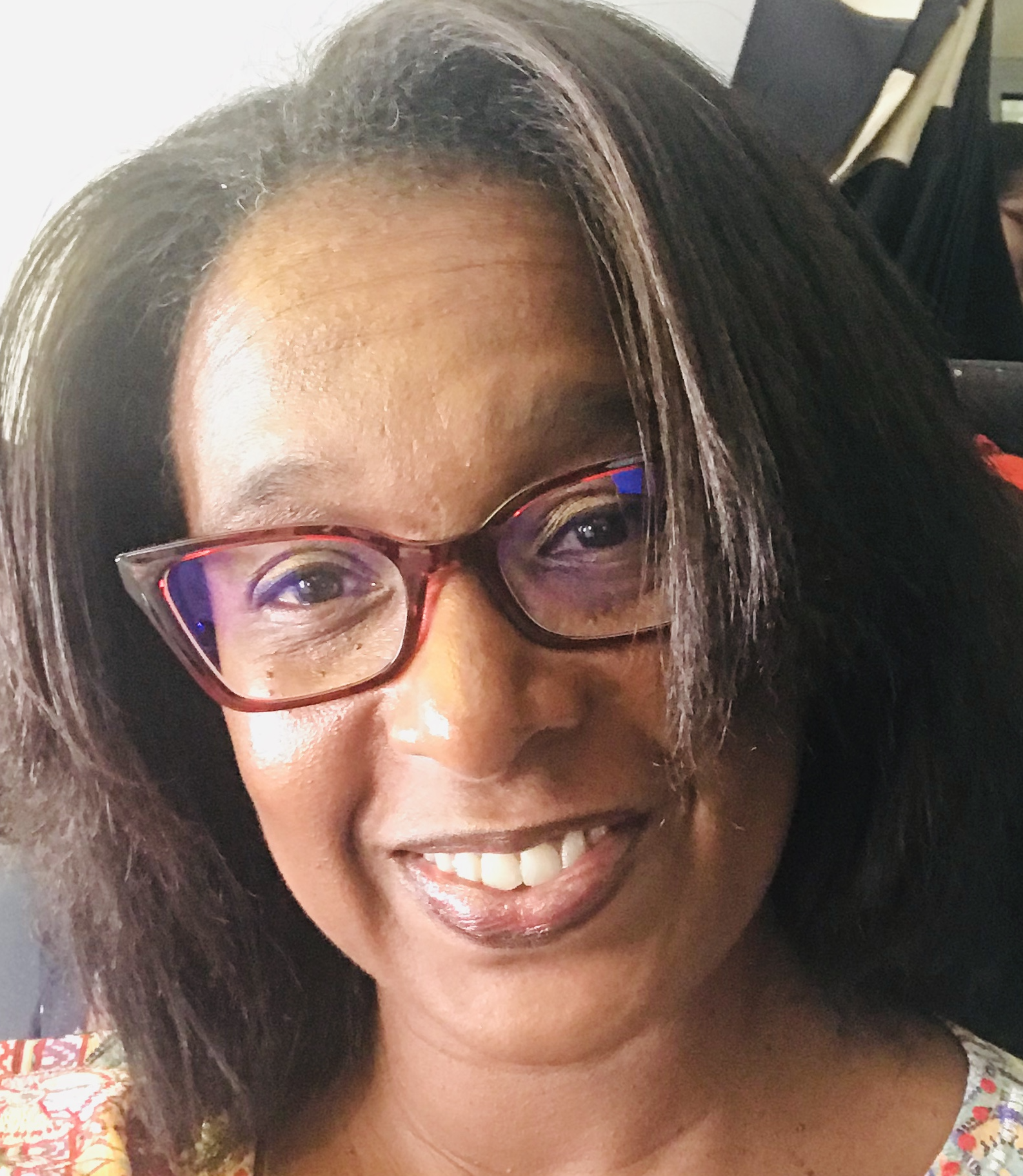 Marie –Noelle BERTILLE – professeur d’anglais – LGT GERVILLE REACHE